马可福音2.23-28
安息日掐麦穗
麦田小径
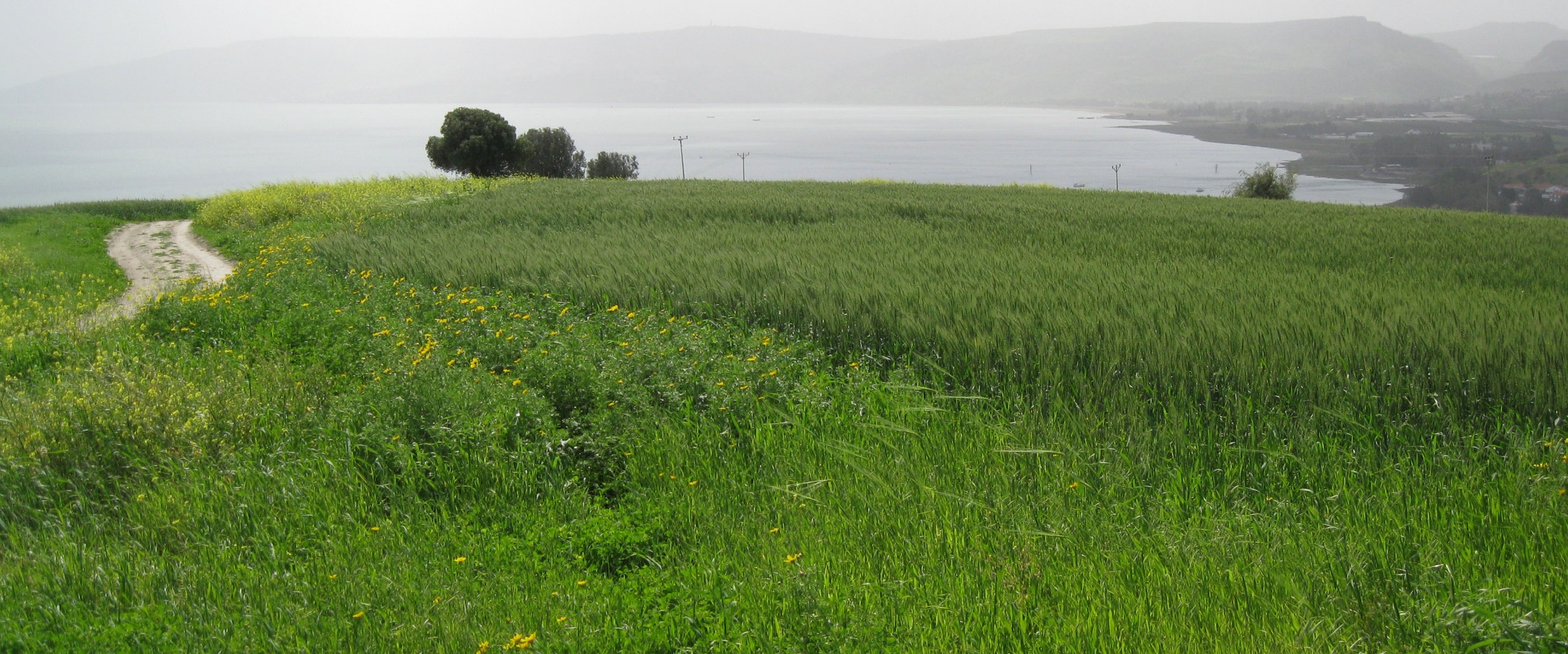 祭司专用陈设饼
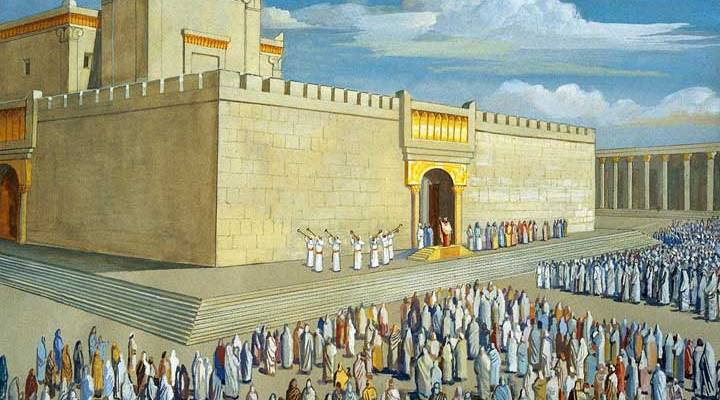 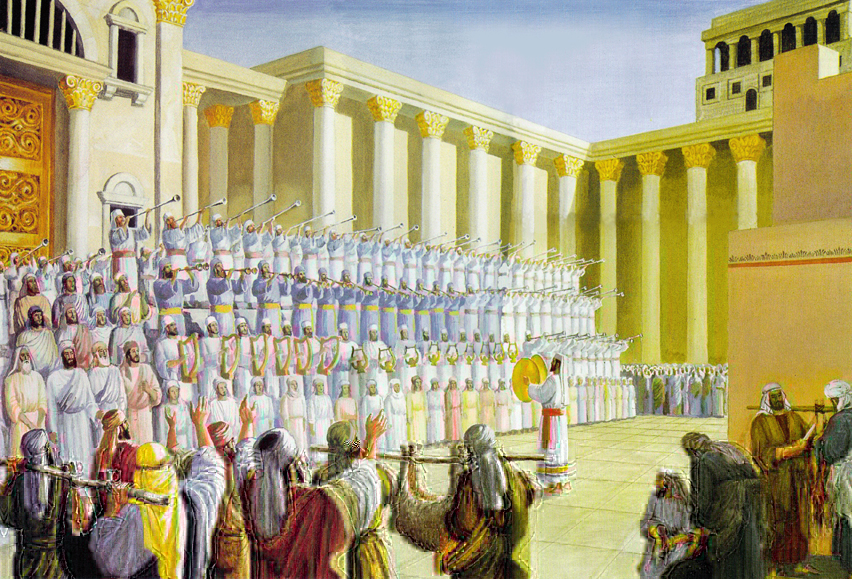 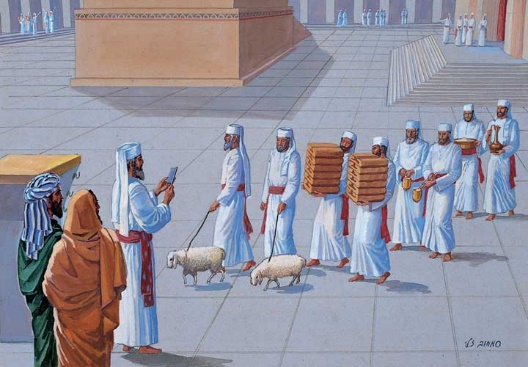 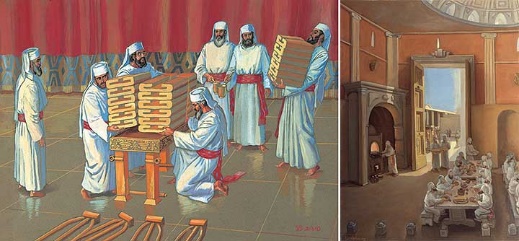 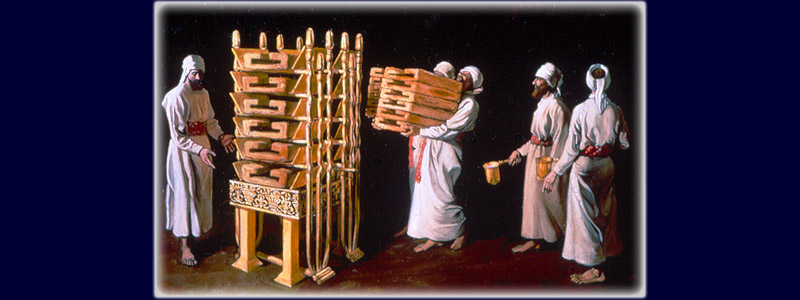 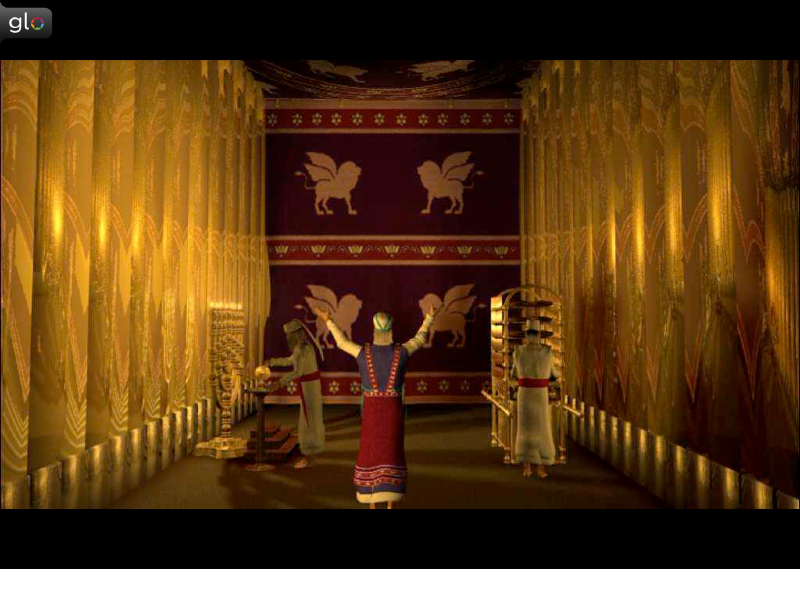 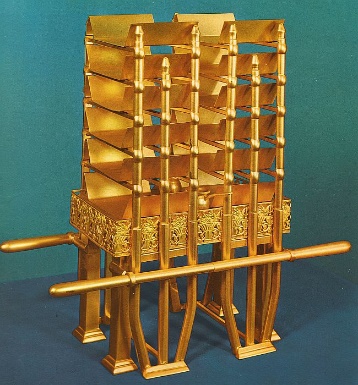 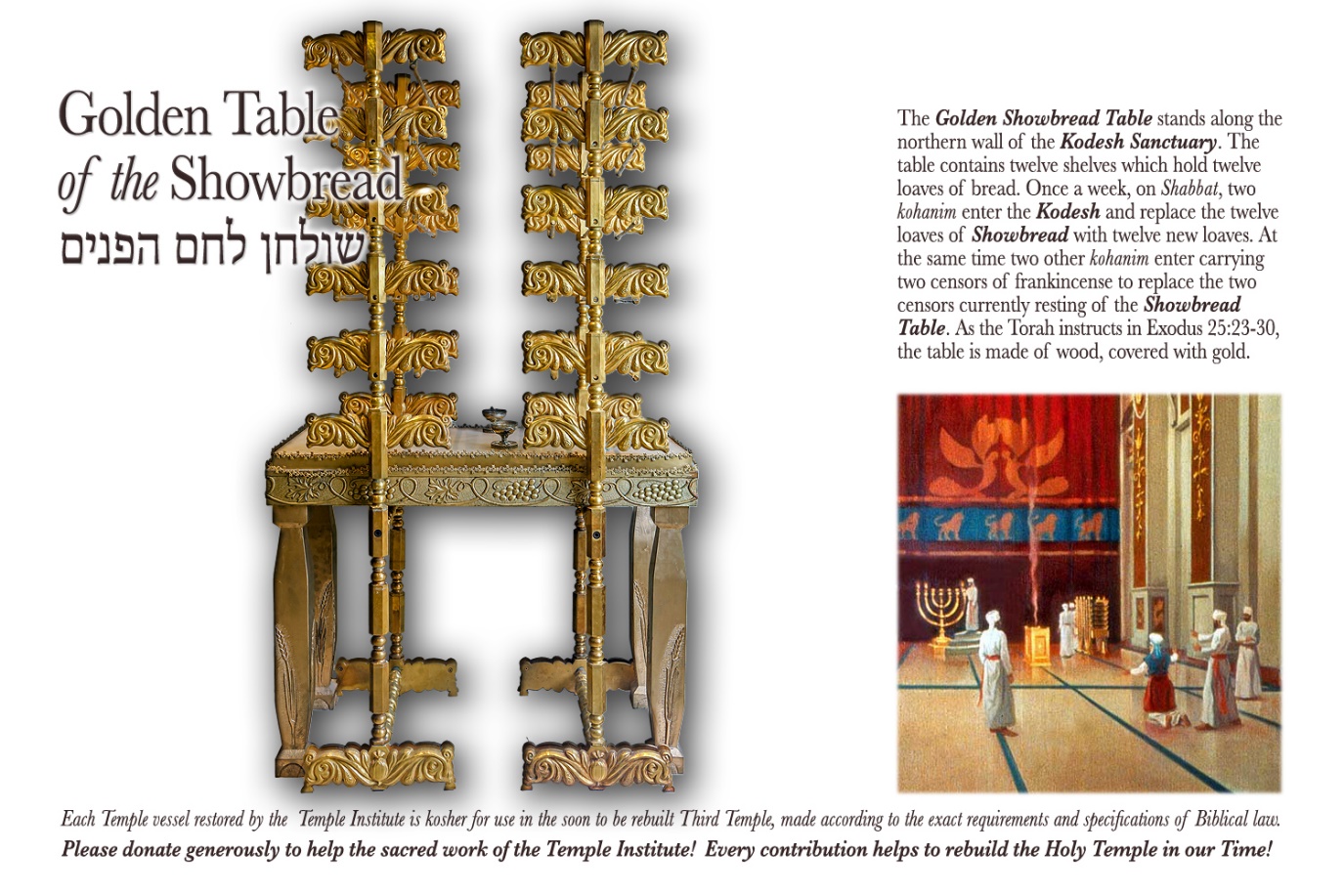 完